LEGO Robotics for 
Primary Students
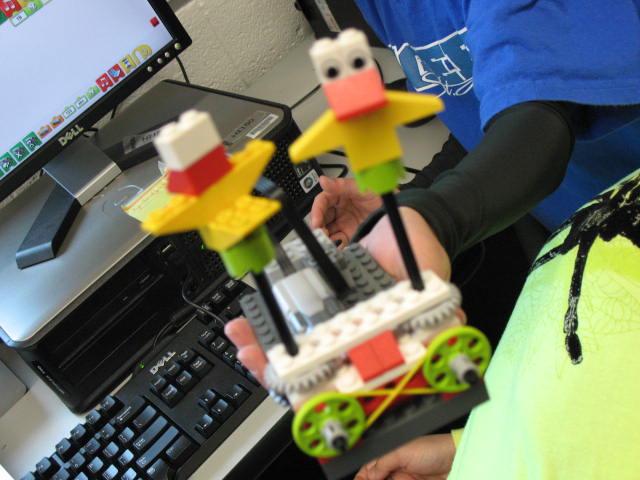 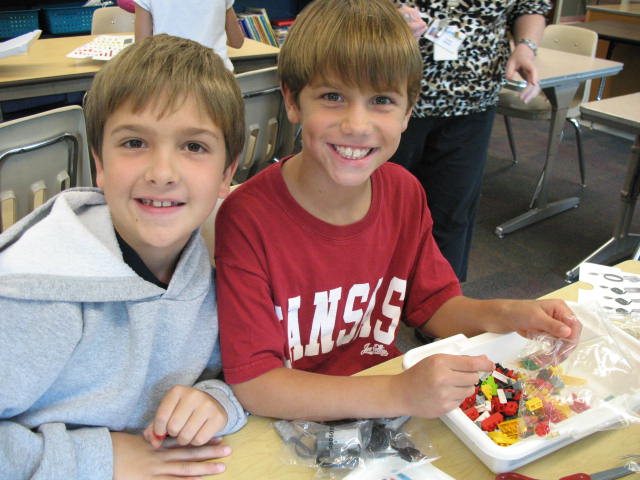 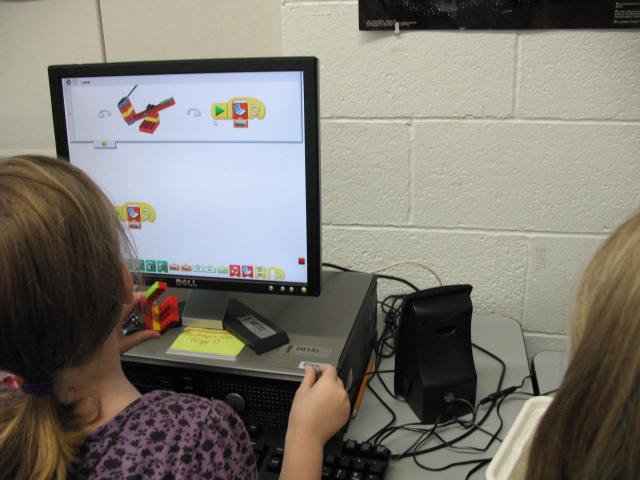 Who Does Robotics?WeDo!
Cindy Sheets
Podstock, 2011
Who is it For?
2-4th Graders
New to Robotics
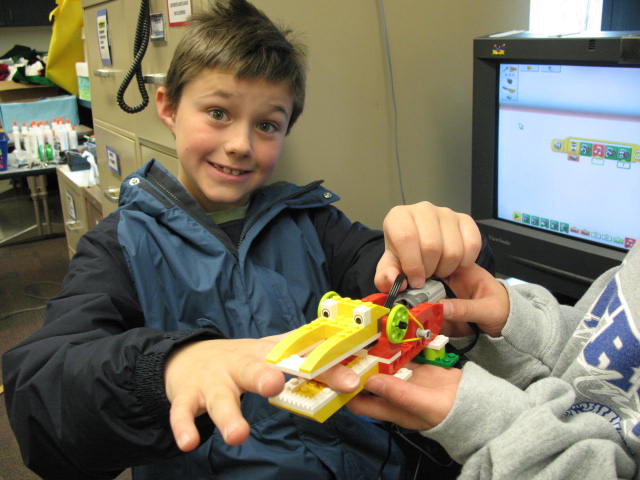 Learning Goals
Creative thinking
Vocabulary and communication skills
Cause – effect
Observation and measurement
Follow 2D drawings to create 3D model
Logical thinking
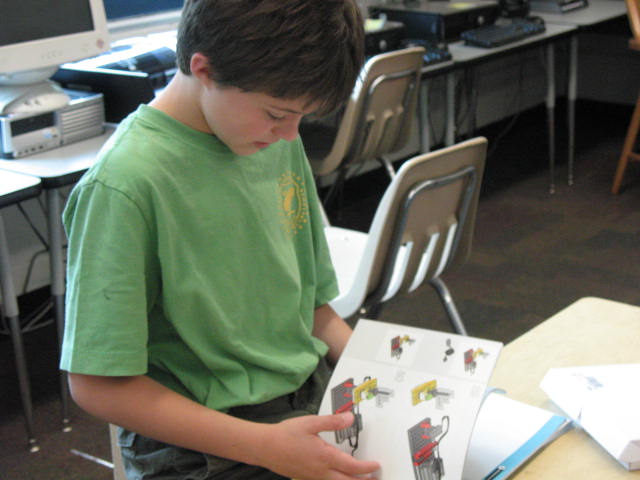 Curriculum
Science
Technology
Engineering
Mathematics
Language
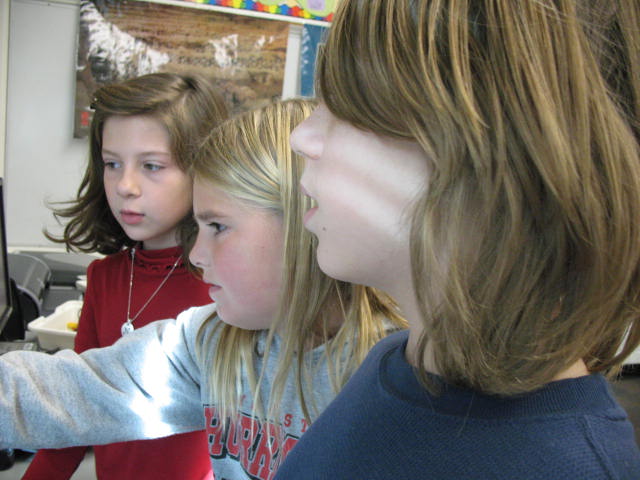 Getting Started
Guide to fundamentals
Building 
Programming
Function
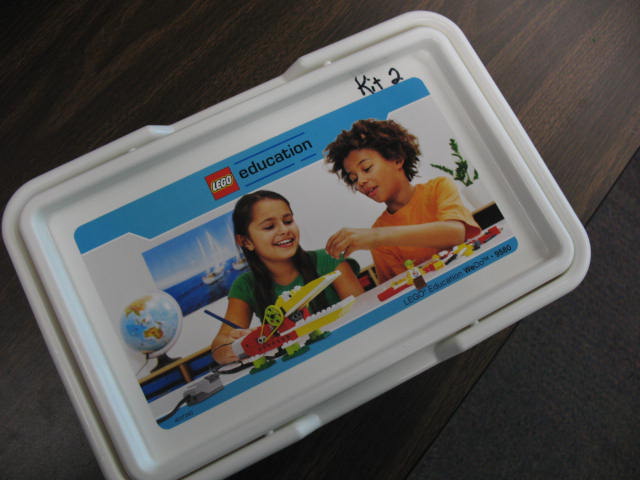 Organization
Success!
http://www.readwriteweb.com/archives/robots_for_everyone_getting_kids_interested_in_pro.php
WeDo with Scratch!
http://www.youtube.com/watch?v=EuMxc6zieSw  tutorial
Using WEDO with Scratch programming

Scratch    http://scratch.mit.edu
Where to Purchase
LEGO Education | Product#153AC2
LEGO Education | Product#15397A
LEGO Education | Product#153944